Year 6 Term 3: How do artists express modern life?
(born Andrew Warhola; August 6, 1928 – February 22, 1987) 
Warhol was an American artist, director, and producer who was a leading figure in the visual art movement known as pop art
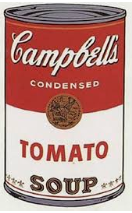 Andy Warhol
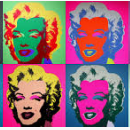 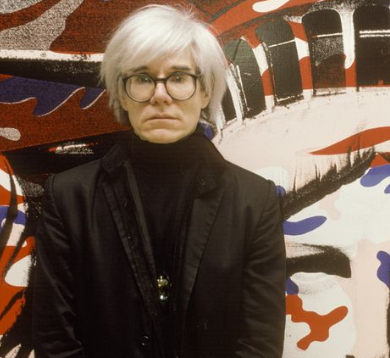 Marilyn Diptych’
1962
Campbell’s Soup 
1962
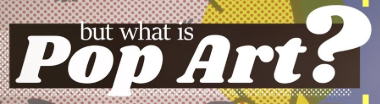 An epigram is a short saying or poem which expresses an idea in a very clever and amusing way.
Banksy
Banksy is an anonymous England-based street artist, political activist, and film director, active since the 1990s. His satirical street art and subversive epigrams combine dark humour with graffiti executed in a distinctive stencilling technique
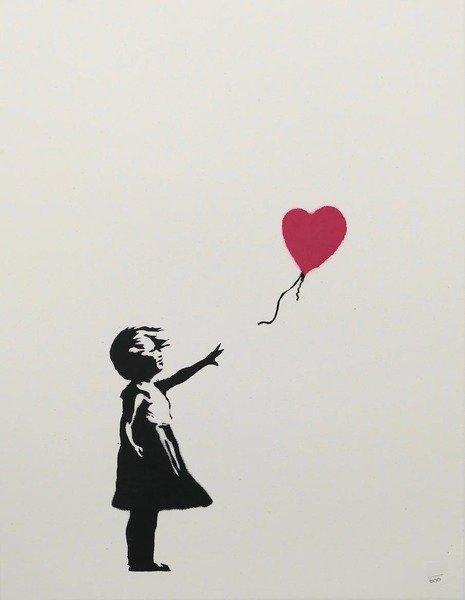 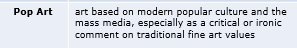 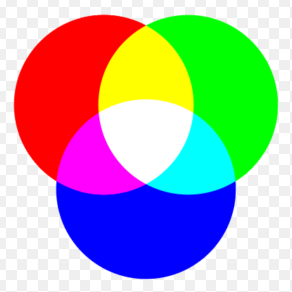 RGB Triplet